WELCOME
শিক্ষক
শ্রেণি
পরিচিতি
মোঃমোশফেকুল ইসলাম
সহকারী শিক্ষক (বিজ্ঞান)
ওসমানপুর উচ্চবিদ্যালয়
ঘোড়াঘাট, দিনাজপুর।

E-mail: moshfekulislam@gmail.com
Cell: 01734-102860
শ্রেণিঃ ১০ম
  বিষয়ঃ পদার্থ বিজ্ঞান  
  পাঠঃ ট্রান্সফরমার ।
  তারিখঃ ১৬/০৩/২০২০ ইং


  সময়ঃ ৫০ মিনিট।
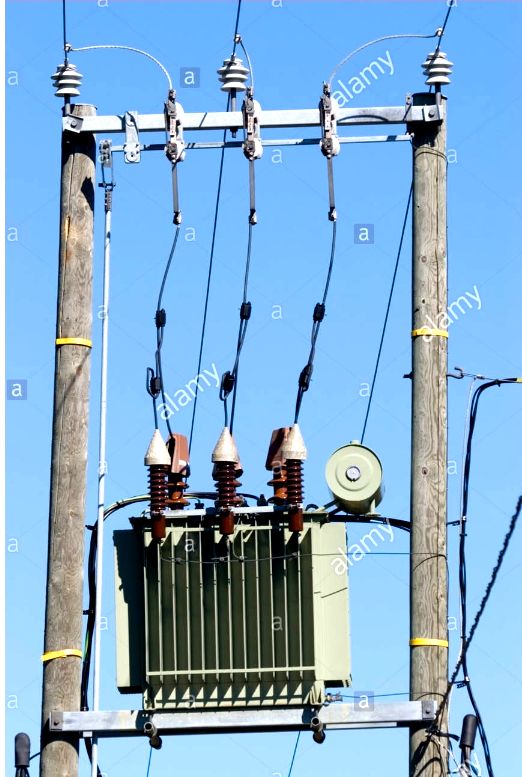 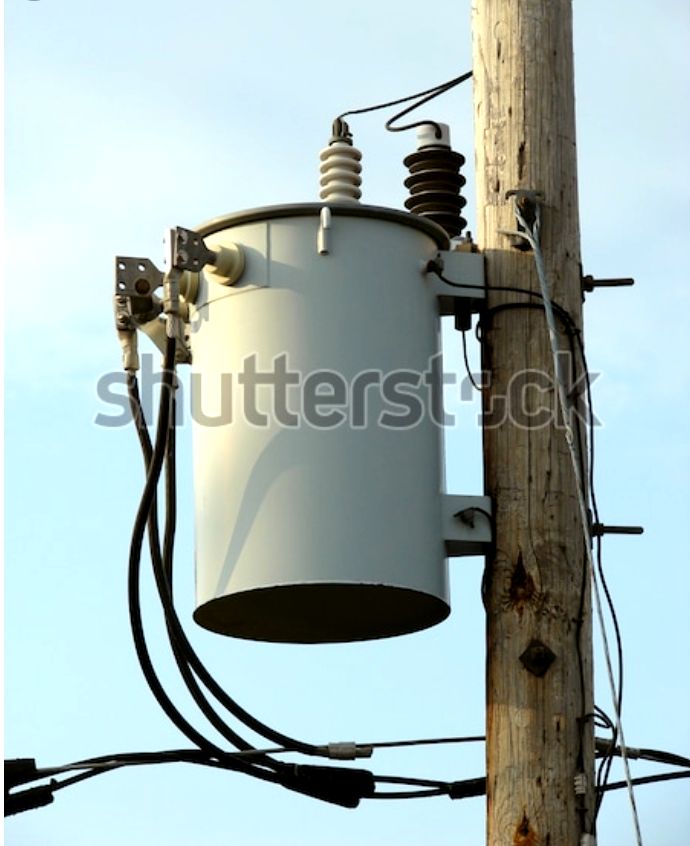 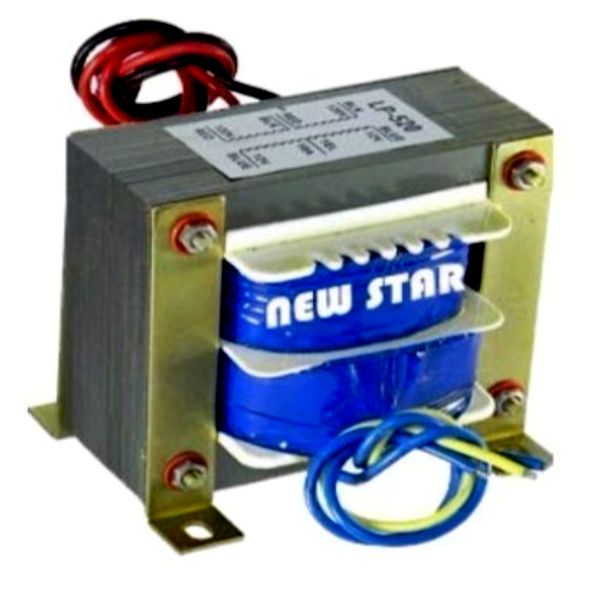 ট্রান্সফরমার
ট্রান্সফরমার –এর কাজের মূলনীতি সম্পর্কে ব্যাখ্যা করতে পারবে।
শিখন ফল
একটি ভিডিও ক্লীপ দেখি...
Tap to play...
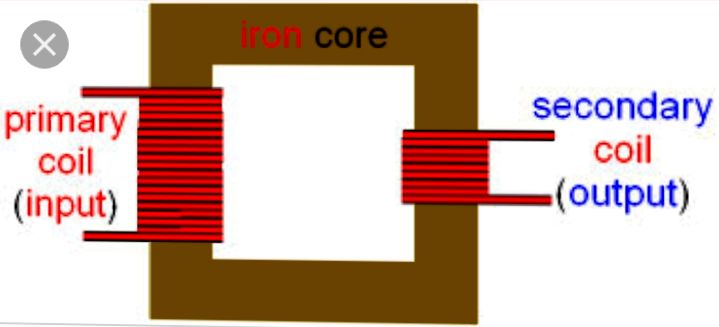 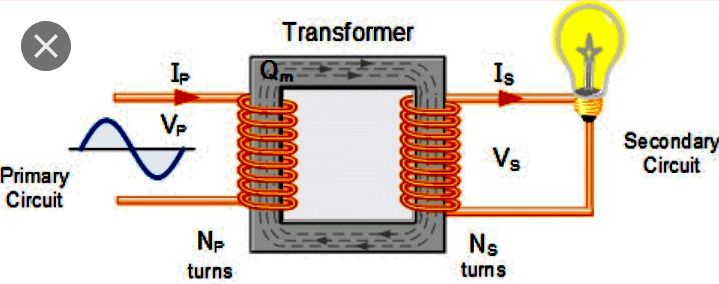 ট্রান্সফরমার-এর ধরনঃ
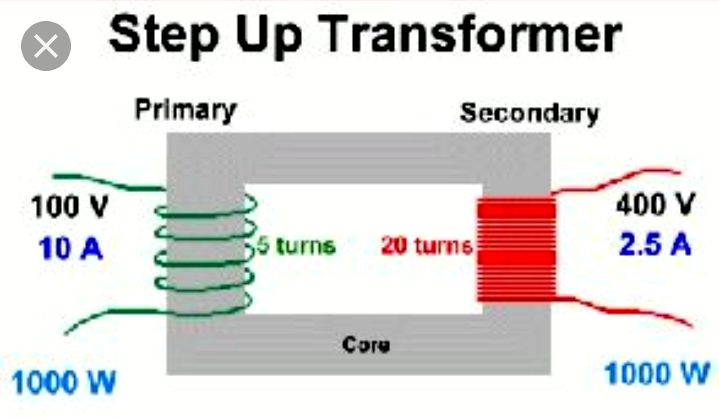 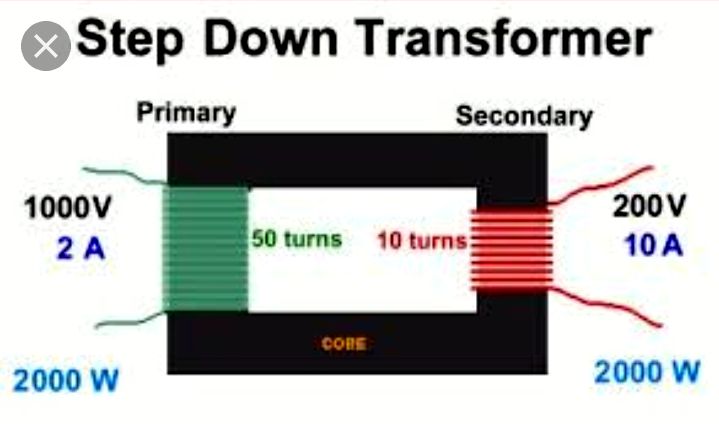 মূল্যায়ন
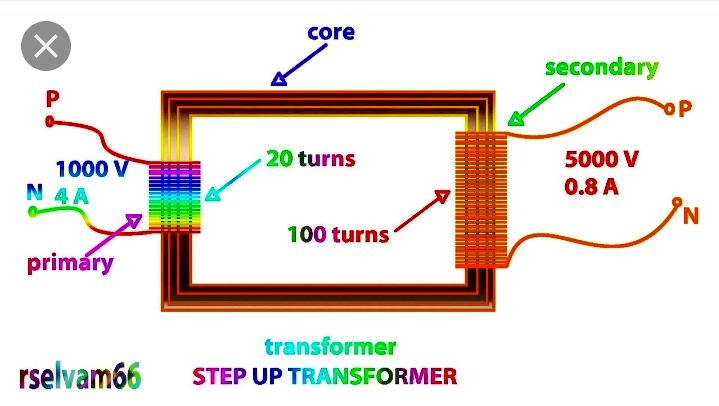 বাড়ীর কাজ
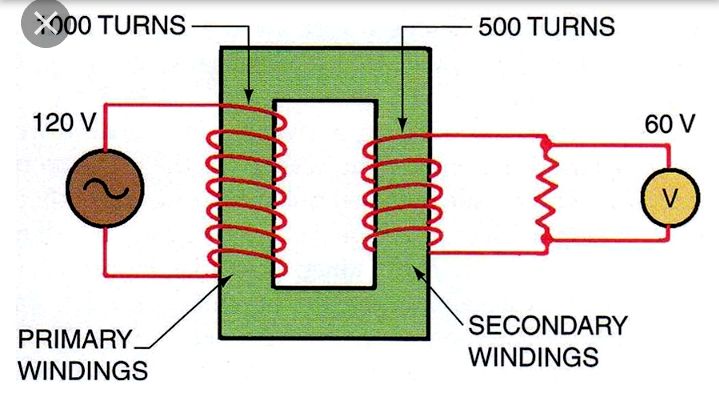 ?
গৌণ কুন্ডলিতে ভোল্টেজ নির্ণয় কর।
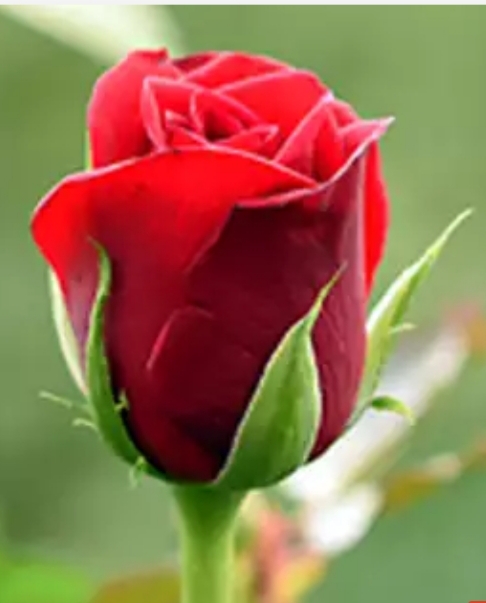 ধন্যবাদ